Core Methods in Educational Data Mining
HUDK4050Fall 2014
Correlation Mining
The simplest form of relationship mining
Assignment B6
Let’s go over each answer
Questions about why post-hoc controls are needed?
Questions about Bonferroni?
Questions about Stigler’s Law of Eponomy?
Questions about FDR vs FWER?
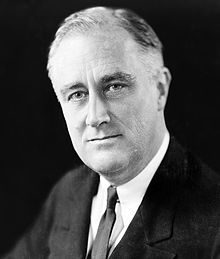 Questions about p versus q?
Questions about p versus q?
p = probability that the results could have occurred if there were only random events going on

q = probability that the current test is a false discovery, given the post-hoc adjustment
Other questions about post-hoc controls?
Questions about ideas behind causal data mining?
Fancsali (2013) Example
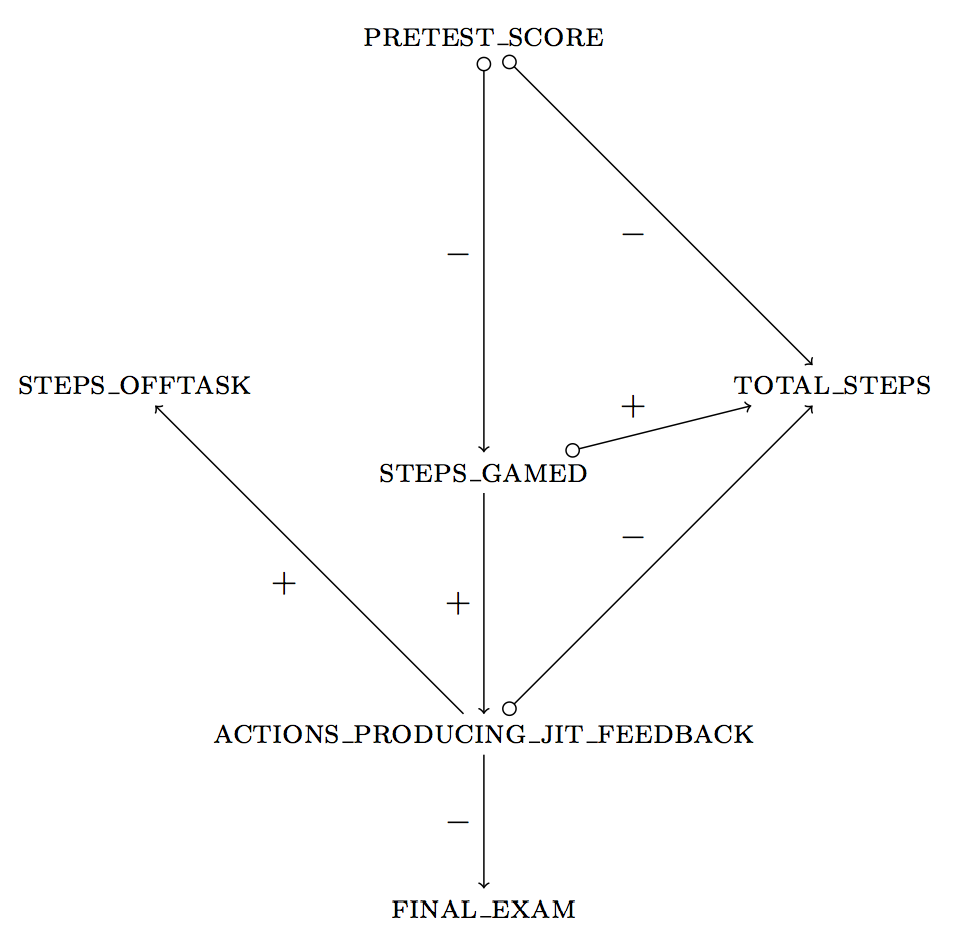 This example uses an algorithm that allows for
unmeasured common causes of measured
variables.pretest_score  total_steps can signify
(1) pretest_score is a cause of total_steps;
(2) pretest_score & total_steps share a 
	common cause; 
(3) both!
Rau & Scheines (2012)
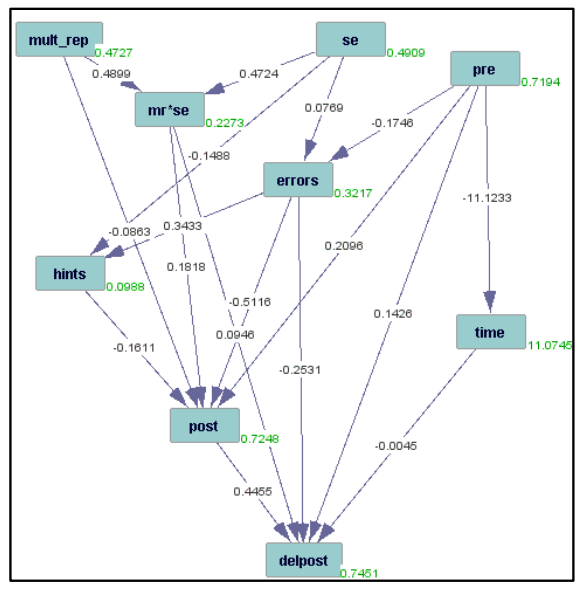 Rai et al. (2011)
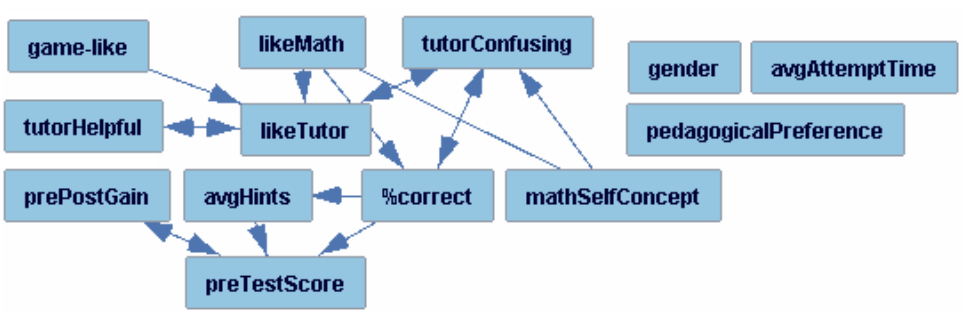 Rai et al. (2011)What’s wrong with this graph?
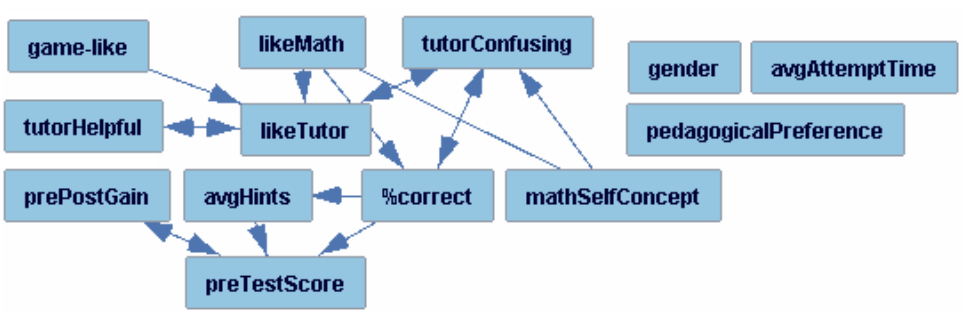 Rai et al. (2011)What’s wrong with this graph?
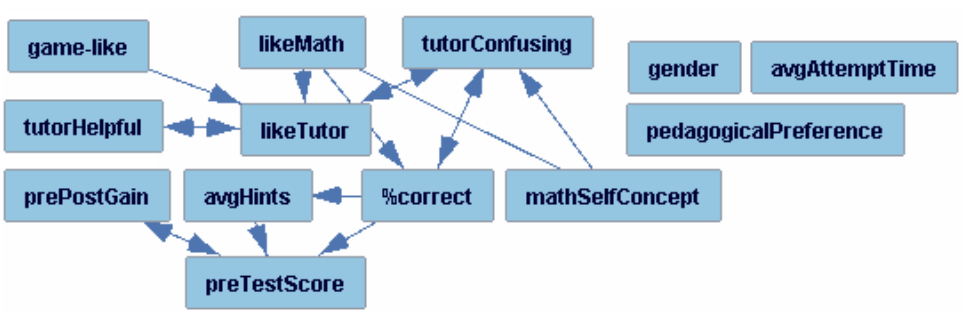 Solution
Use domain knowledge to constrain search.

The future can’t cause the past.
Result
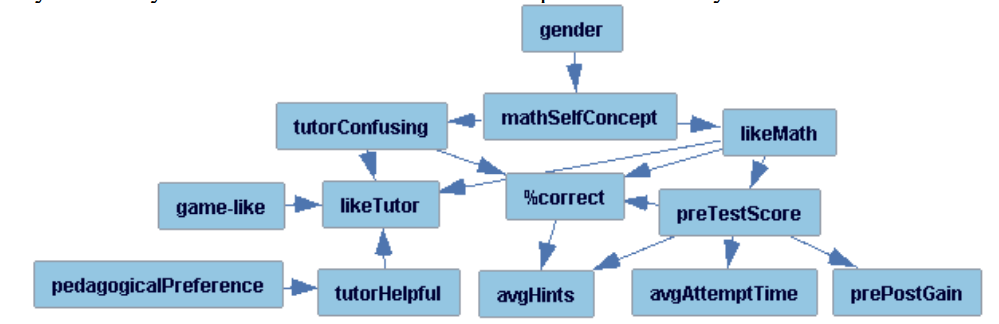 Does this seem OK?
Does this seem OK?
Or does it call the whole method into question?

If we can get future->past relationships,why should we trust any causal arrows tetrad produces?
Any other questions or comments?
Assignment B7
Clustering
Next Class
No class next week
Next Class
Monday, November 24

Baker, R.S. (2014) Big Data and Education. Ch. 8, V1, V2.
Pardos, Z.A., Baker, R.S., San Pedro, M.O.C.Z., Gowda, S.M., Gowda, S.M. (2014) Affective states and state tests: Investigating how affect and engagement during the school year predict end of year learning outcomes. Journal of Learning Analytics, 1 (1), 107-128. 
Hershkovitz, A., Baker, R.S.J.d., Gobert, J., Wixon, M., Sao Pedro, M. (2013) Discovery with Models: A Case Study on Carelessness in Computer-based Science Inquiry. American Behavioral Scientist, 57 (10), 1479-1498.
The End